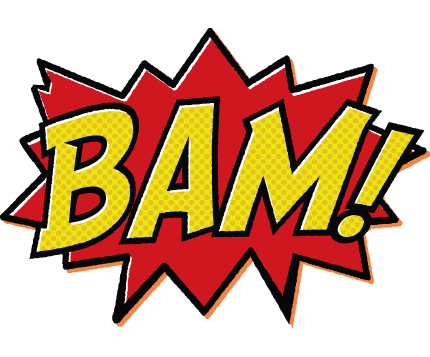 Kindergarten Newsletter –  January 10-14, 2022
We are SUPERheroes!Students Using their Powers to Engage in Reading!
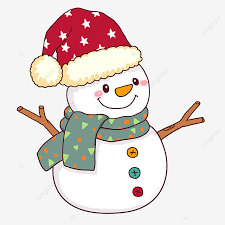 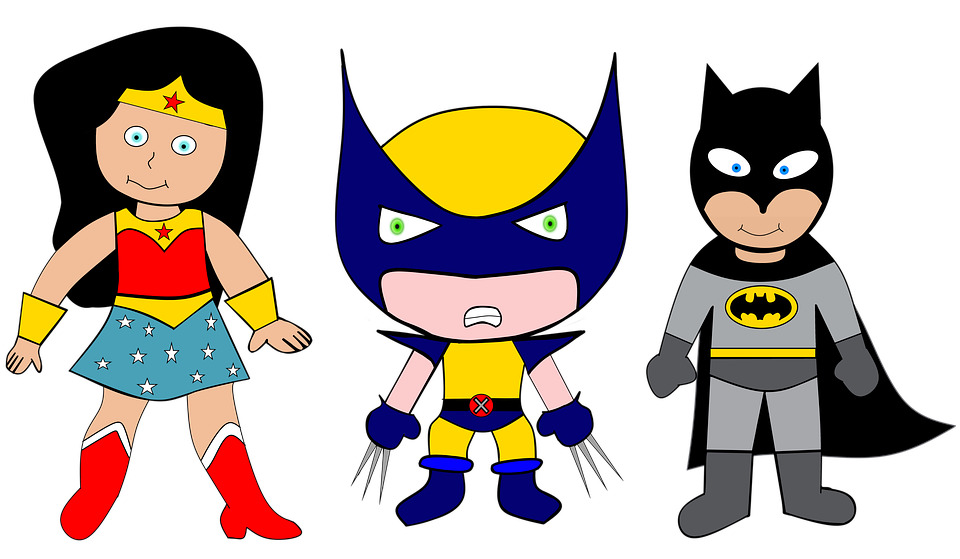 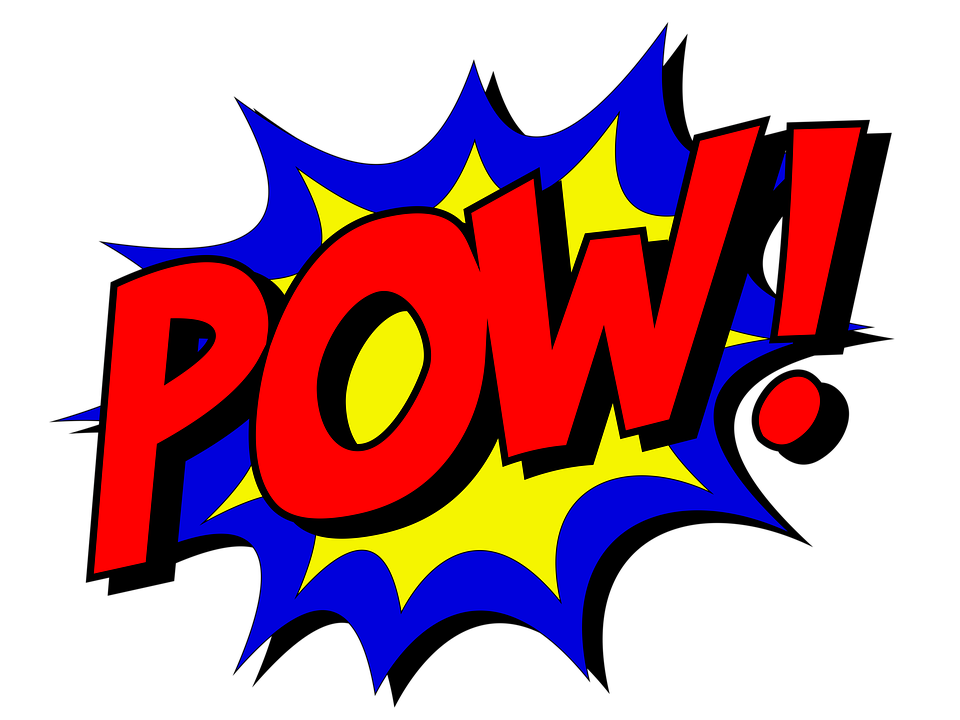 LEARNING MINDSET: Perseverance
Module 5  Week 1:   I Can Do It!